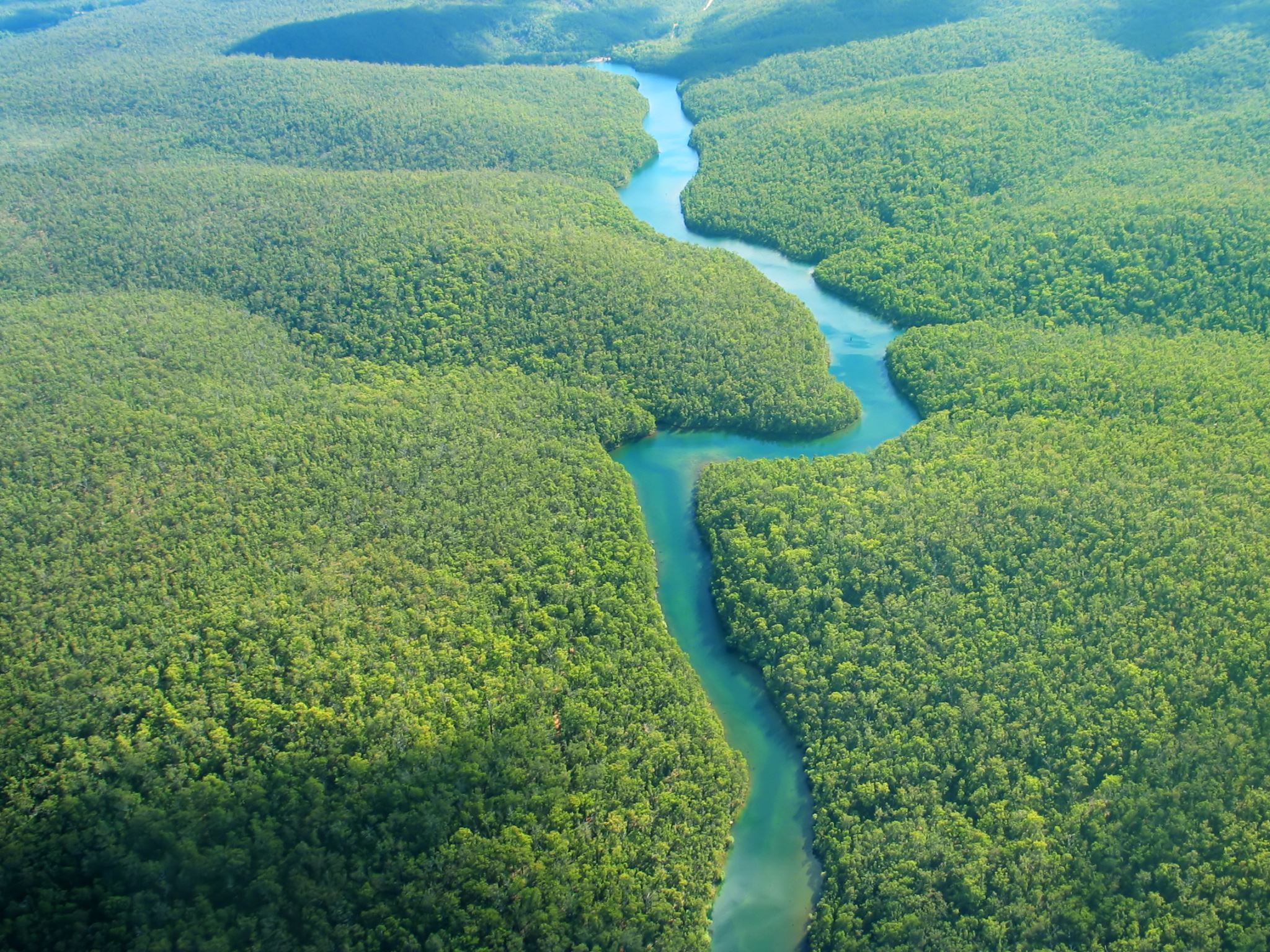 Specifičnosti grupne supervizije
prof.dr.sc. Marijana majdak
Pravni fakultet
Studijski centar socijalnog rada
Zadaća supervizora u grupnoj superviziji
Različiti tipovi grupne supervizije
Jedinstvenost supervizijskih grupa
Definicija grupne supervizije
Zadatak u maloj grupi
Tipovi grupne supervizije
Pozitivne strane:
Supervizor supervizira pojedince a članovi grupe su uglavnom neuključeni gledatelji
Supervizor može imati u fokusu supervizanta
Sigurnije za članove koji nemaju povjerenja u grupu
Lakše za planiranje potrebnog vremena za pojedini slučaj
Pruža više mogućnosti za podrušku radno preopterećenim praktičarima


Negativne strane:
Sudionici mogu biti pasivni I nezadovoljni što ne sudjeluju
Ekspertnost ostaje na supervizoru I sudionici se mogu osjećati nevažnim
Ne koristi se bogatstvo, tj. Iskustvo grupe
Može biti nedjelotvorna za one koji najbolje uče kroz interakciju
Autoritativna supervizija ili supervizija u grupi
Pozitivne strane:
Koristi bogatstvo grupe
Omogućuje razvoj supervizijske I grupne interakcije
Potiče aktivno sudjelovanje I posvećenost zajedničkom zadatku
Podiže samopoštovanje kroz uzajamno prepoznavanje poteškoća, nedoumica I kompetentnosti
Može biti uzbudljivo I poticajno iskustvo, dobro okruženje za učenje I osnaživanje

Negativne strane:
Može dovesti do promjene fokusa sa korisnika, tj. Rada na slučajevima na grupne procese
Teže je dobro upravljati vremenom
Može proizvesti previše interakcije I tako smanjiti prostor za refleksiju supervizanata
Na početku zahtjeva puno usmjerenosti supervizora na grupnu interakciju
Predstavlja veći rizik za supervizora koji mora funkcionirati na nekoliko razina te tako može previdjeti neke važne aspekte grupne dinamike, individualne potrebe članova
Može povećati osjećaj nesigurnosti, te dovesti do smanjivanja iskrenosti
Sudjelujuća grupna supervizija ili supervizija s grupom
Pozitivne strane:
Nudi okruženje za razmjenu iskustava iskusnim praktičarima
Potiče razvoj vještina vođenja I razvoja grupe
Podsjeća pojedince na zajedničke profesionalne odgovornosti
Potiče korištenje samog sebe kao kreativnog instrumenta u supervizijskom procesu - I supervizora I članova
Nudi različite modele teorija, stilova rada I djelovanja u praksi
Slobodnija interakcija može dovesti do korisnih I zanimljivih uvida, posebno vezanih uz paralalne procese


Negativne strane:
Supervizor može upasti u “laissez-faire” pristup što može dovesti do nesigurnosti supervizanata
Stvara se više prostora za destruktivnu interakciju među članovima I složene grupne procese što stvara veću razinu rizika (grupa se može više baviti sama sobom nego radom na slučaju)
Zahtjeva veću razinu vještina I supervizora I članova supervizijske grupe
Neki vrlo isksuni praktičari imaju slabo razvijene vještine grupnog rada pa se teško snalaze
Teže je održati fokus na korisniku
Surađujuća grupna supervizija ili supervizija od strane grupe
Pozitivne strane:
Ekonomičnost – nema potrebe plaćati supervizora
Odgovarajući okvir za iskusne praktičare
Dobra su-stručnjačka grupa često stvara optimalne uvijete za sigurnost I povjerenje

Negativne strane:
Može se razviti u grupu za socijalnu podršku I izgubiti obilježja supervizijske grupe
Može se dogoditi da nitko nije odgovoran za proces rada
Moguće je izbjegavanje profesionalnog konfrontiranja I onda kada je to potrebno
Su-stručnjačka grupna supervizija
Supervizijske grupe….
Određena vrsta nije bolje od neke druge
Mogu se razvijati jedna iz druge (da bi mogli sudjelovati u surađujućoj superviziji korisno je prethodno iskustvo sa sudjelujućom supervizijom)
U radu iste supervizijske grupe moguće je primijeniti sve navedene tipove ovisno o fazi razvoja grupe (supervizija u grupi primjerenija je u početnoj fazi razvoja supervizijske grupe kada supervizor modelira način rada, također, je primjerenija u superviziji u edukaciji, su-stručnjačka je namijenjena praktičarima s puno iskustva gdje ne postoji voditelj supervizijske grupe u klasičnom smislu)
Faze grupne supervizije
Označeno tjeskobom I ovisnošću supervizanata o supervizoru (kako postati dio grupe a istodobno sačuvati svoj identitet, koliko povjerenja se može imati u grupu, izlažemo li se riziku da budemo procijenjeni kao nekompetentni, što je u grupi dopušteno, koliko je podržavajući ili kritičan supervizor, koje su norme grupe)
Pomaže da supervizor stvori prostor u kojem će se oni upoznati, komunicirati jedni s drugima, uspostaviti temeljna pravila rada u grupi I komuniciranja
U ovoj fazi supervizor treba početi stvarati grupu kao okvir supervizije, omogućiti pojedincima da iskažu svoje profesionalne potrebe, započeti supervizijski rad što je temeljna zadaća supervizijske grupe.
Mnogu supervizanti nisu sigurni koliko je samootkrivanja primjereno u supervizijskoj grupi, a imaju I različitu potrebu za samootkrivanjem.
Započinjanje supervizijske grupe
Kohezivnost u početnoj fazi
Što su članovi grupe sličniji, to će grupa djelovati kohezivnije
Što je stablinija struktura grupe članovi će biti spremniji prihvatiti uzajamne stavove
Za razvoj grupne kohezije potrebano je određeno vrijeme
Početna kohezivnost (oduševljenje) donosi sa sobom rizik površnosti, a prava grupna kohezija razvija se kroz zajedničke aktivnosti članova, kroz povezivanje iskustava I radnih situacija, razvoj povjerenja I iskrenosti.
Kako supervizor može stvaoriti okvir za razvoj kohezivnosti (korisna su pitanja: Kako biste opisali svoje radno okruženje?, Kako biste opisali svoj posao?, Koja su obilježja vaših najtipičnijih korisnika?, Koje su vaše temeljne profesionalne vrednote?)
Oprez supervizanata? – pojasniti odgovornosti
To je razdoblje mogućeg otpora supervizoru I načinu rada odnosno ciljevima supervizijske grupe (ključna su pitanja moći, utjecaja I natjecanja među članovima grupe)
Njihovo razrješavanje značajno utječe na kasniji način rada grupe
Zadaća superizora je da se ne uhvati “na udicu pojašnjavanja, obrane ili napada”, već da primjeni vještine kojima će pokazati kako prihvatiti poteškoće I osjećaje koji se pojavljuju u toj fazi te spremnost da radi na njima
To zahtjeva fleksibilnost supervizora
Različite grupe će u različito vrijeme dolaziti u ovu fazu (neke će je proći jednostavno, a neke će imati poteškoća)
Faza sukobljavanja
U ovoj fazi supervizanti mogu “igrati različite igre” da bi izbjegli superviziju I tako pokazuju otpor: 

Podložnost (radit ću kako vi kažete, nemam svoje mišljenje o tome)
Zamjena uloga (što Vi kao supervizor mislite da je korisnik želio reći? Kako se Vi nosite s korisnicima u otporu? Kad je depresija ozbiljna?)
Samo-omalovažavanje (ja ništa ne mogu napraviti kako treba. Možda trebam promijeniti posao? Možda sam odabrala krivu profesiju.)
Bespomoćnost (ja se ne mogu s time nositi)
Projekcija (Stvari mi puno bolje idu u prirodnom okruženju. Nije moja greška što se u supervizijskoj grupi ne mogu prikazati onakvom kakva zaista jesam)
Faza sukobljavanja
Pet potencijalnih izvora prijetnje za pomagače u superviziji:
Strah od procjenjivanja
Strah od izlaganja
Strah od otkrivanja ili samospoznavanja nekih osobnih poteškoća
Loša iskustva sa supervizijskim odnosom
Anticipacija posljedica koje mogu biti na dvije razine: u radnom okruženju s kolegama I u odnosu s korisnicima (npr. Osoba se boji da će ju preplaviti osjećaj njenih korisnika….)

Značajno za supervizora u ovom kontekstu je da treba provjeriti očekivanja I strahovanja
Faza sukobljavanja
Faza usklađivanja, normiranja
U ovoj fazi supervizor treba često ponovno uvesti temu pravila rada grupe, uloga I odgovornosti
Razlike među članovima pružaju brojne mogućnosti za razvoj I uzajamno učenje, zato je važno da se dio normi odnosi na promicanje poštovanja za različitosti među članovima kao jednog od načina postizanja grupnih ciljeva
Dodatno se problematizira I složenost povjerljivosti u grupi (za razliku od individualne supervizije, supervizor ne može jamčiti povjerljivost, svaki čaln treba odlučiti I preuzeti odgovornost za svoje postupke, supervizor mora objasniti ograničenja povjerljivosti, komentirati kod vidom profesionalne etike, jedno moguće ograničenje obveza omagača je da prijave nasilje u obitelji)
Faza učinkovitog djelovanja
Članovi su dovoljno razvili povjerenje I slobodu autentičnog sudjelovanja u supervizijskoj grupi
O njihovim potrebama vode računa I oni sami I ostali članovi grupe I supervizor
Razina energije u ovom razdoblju je vrlo visoka I poticajna
Članovi uživaju u osjećaju uzajamne podruške, zajednički popstižu uspjeh, uz prihvaćanje individualnih razlika
U nekim grupama dolazi do većeg povjerenja, učenje I osjećaji su intenzivniji, pa se grupa može vratiti na neke ranije faze: npr. Razdoblje sukobljavanja
Završavanje rada grupe
Što je grupa uspješnije djelovala, što su članovi bili bliži jedni drugima, bit će teže završiti I prihvatiti da se približava kraj
Većina supervizijskih grupa je vremenski ograničena (1-2 godine)
Važno je posvetiti pozornost završetku supervizijskog rada (evaluaciji na razini procesa: kako nam je bilo, I na razini ishoda: što smo postigli)
Na kraju rada supervizijske grupe često dolazi do povlačenja članova (isto kao I kod rada sa korisnicima)
Preporuča se stanka od barem osam tjedana između grupa
Planiranje supervizijskih grupa
Nakon završetka supervizijske grupe
Prednosti / nedostaci grupne supervizije
Pitanja?